Making EHR Data More Available for Research and Public Health – Cancer Use Case Workgroup Meeting 5
Wendy Blumenthal, MPH
March 2nd, 2020
Cancer Use Case Workgroup Meeting 5
Health Scientist (Informatics)
Informatics, Data Science, and Applications Team (IDSAT)
Cancer Surveillance Branch
Division of Cancer Prevention and Control
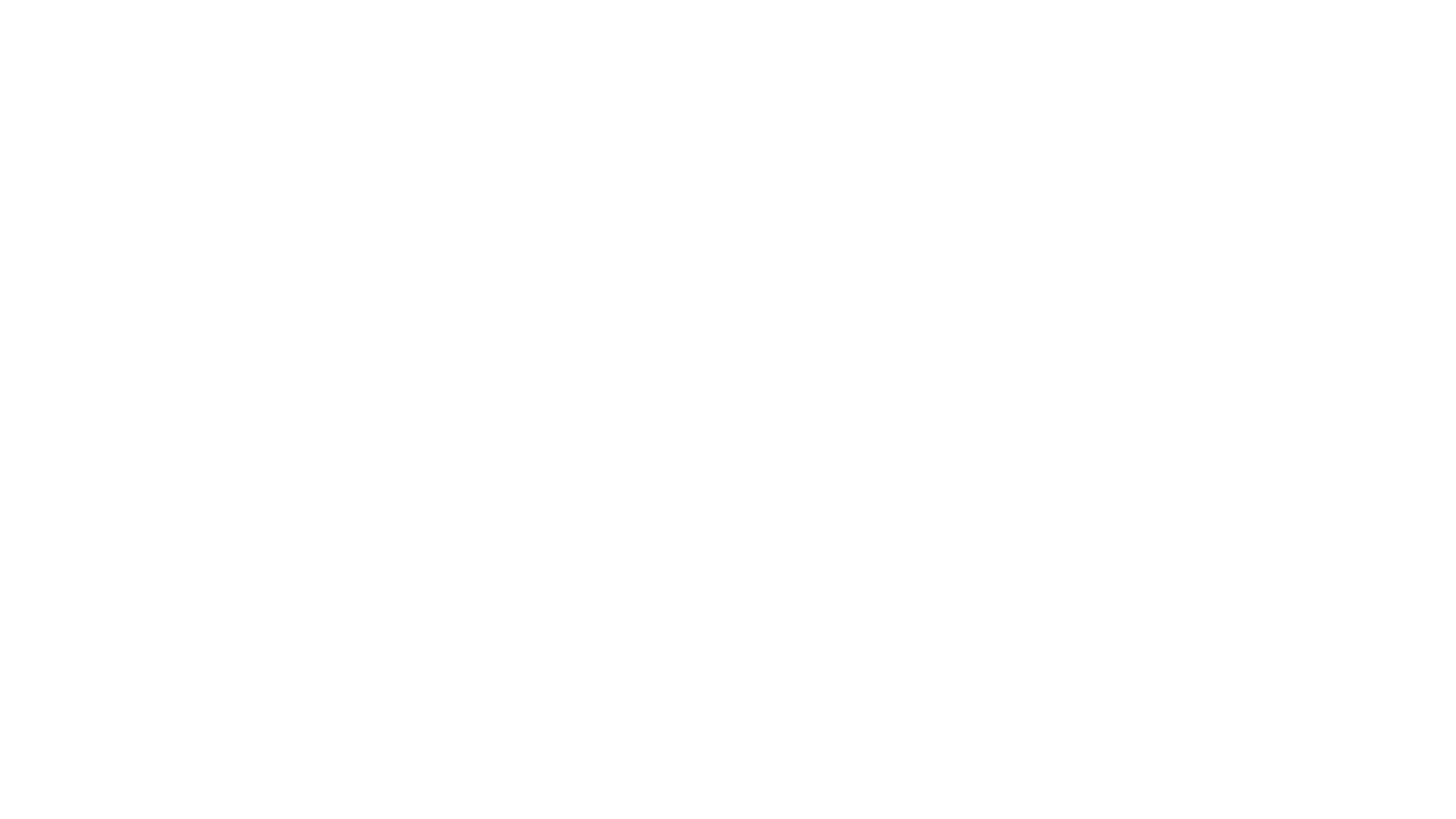 Meeting Agenda
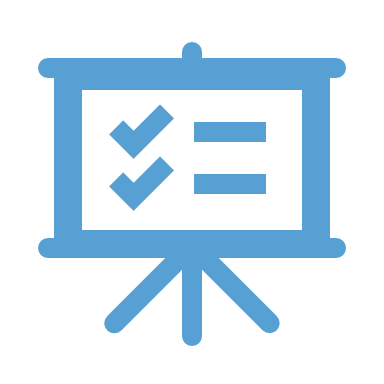 Cancer Use Case Development Timeline
Cancer Use Case Development Timeline
“Finalize” Cancer Use Case Sections
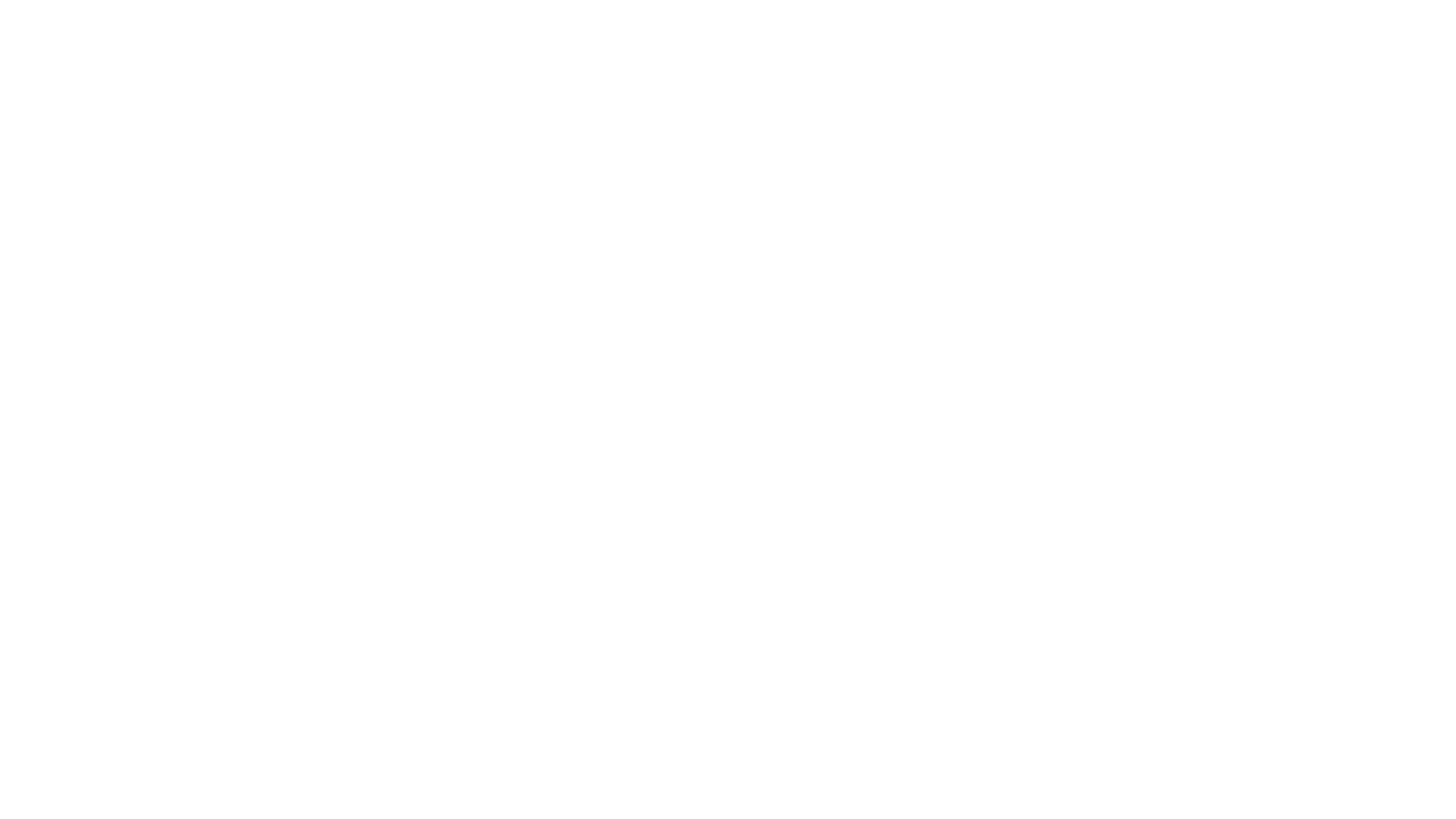 A patient with a dark skin ulcer on her arm visits a dermatologist. 
The dermatologist performs a biopsy that is sent to the pathology laboratory for testing. 
The laboratory analyzes the biopsy specimen which indicates the patient has melanoma in situ. 
The pathology report is sent to the dermatologist who performed the biopsy. 
The dermatologist confirms the diagnosis of melanoma in situ.
This information is integrated into the patient's clinical record.
The patient is informed of her test results. 
The dermatologist’s EHR system determines that the patient has been diagnosed with a cancer that reason for the encounter/visit meets the criteria for reporting to the central cancer registry, as defined by the national standard Cancer Reportability List. 
A standard report with the required data elements is sent to the central cancer registry where the patient resides, as required by state law.
Cancer Use Case: User Story
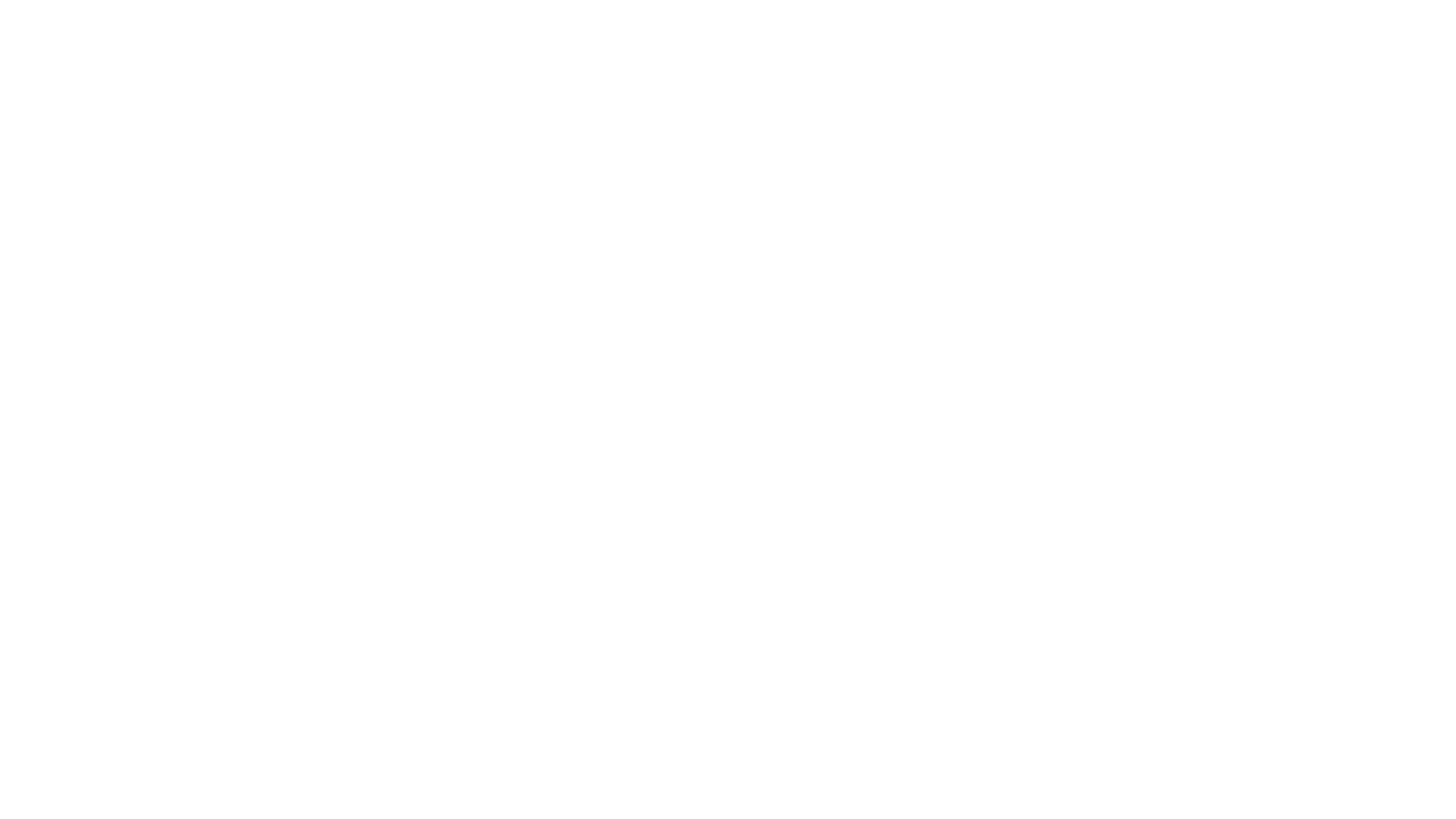 EHR System: Conforms to the electronic health record (EHR) definition in Appendix X (next slide) of this document. The EHR System in this use case includes a FHIR server. Used by providers to capture and store health information about a patient. The system includes a FHIR server. 
Backend App: Interacts with the EHR to determine the trigger rules and subscribes to the EHR for topics. The App will interact with the EHR, gather the appropriate data, and then transmit the data to the appropriate systems.
Central Cancer Registry: A FHIR server that receives and stores cancer case information.
Cancer Use Case: Actors
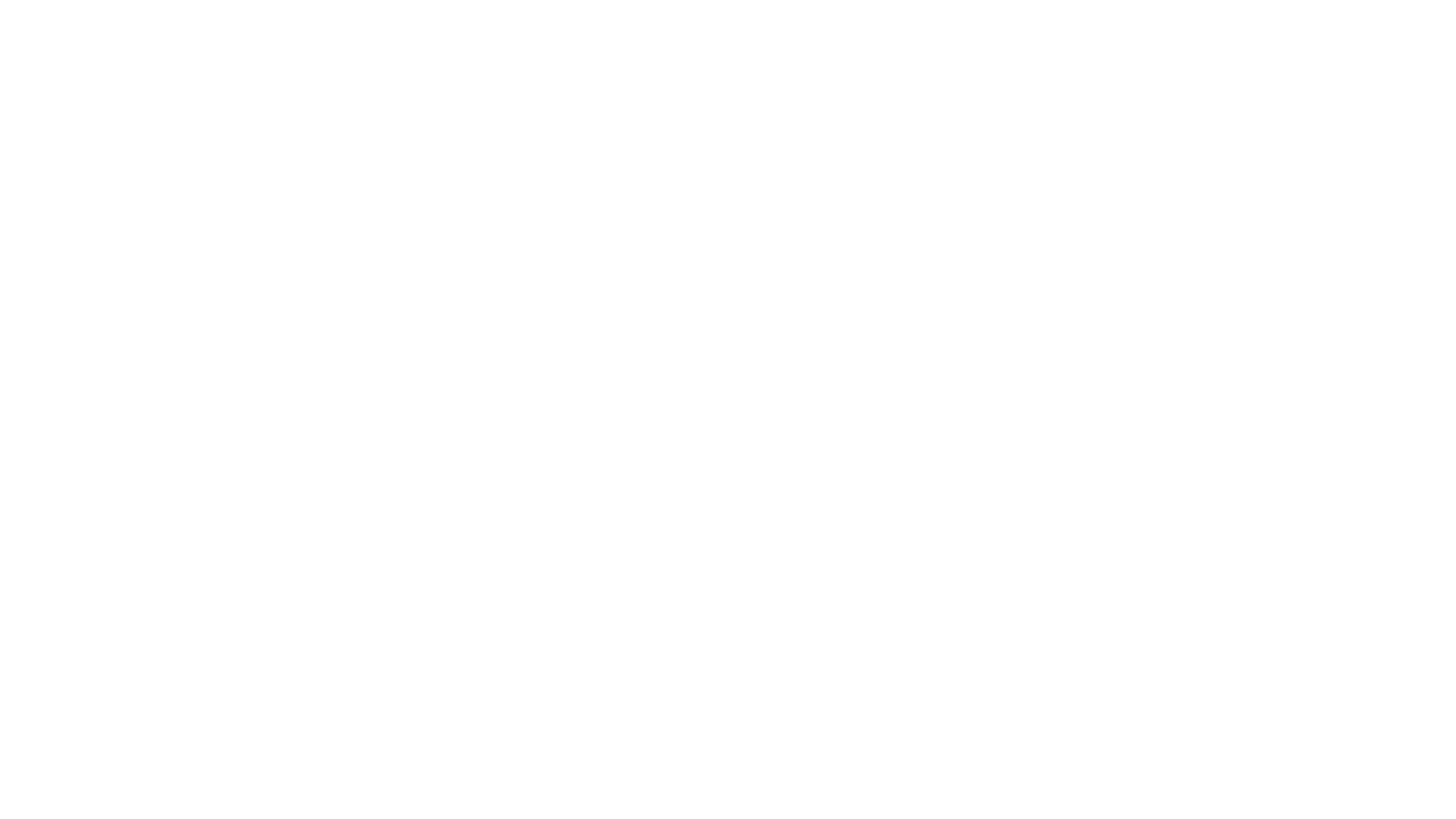 Electronic Health Record (EHR): a real-time, patient-centered record that makes information available instantly and securely to authorized users. While an EHR does contain the medical and treatment histories of patients, an EHR system is built to go beyond standard clinical data collected in a provider’s provision of care location and can be inclusive of a broader view of a patient’s care. EHRs are a vital part of health IT and can:
Contain a patient’s medical history, diagnoses, medications, treatment plans, immunization dates, allergies, radiology images, and laboratory and test results
Allow access to evidence-based tools that providers can use to make decisions about a patient’s care
Automate and streamline provider workflow

(Adapted from - Source: https://www.healthit.gov/faq/what-electronic-health-record-ehr )
Cancer Use Case: Appendix – Glossary
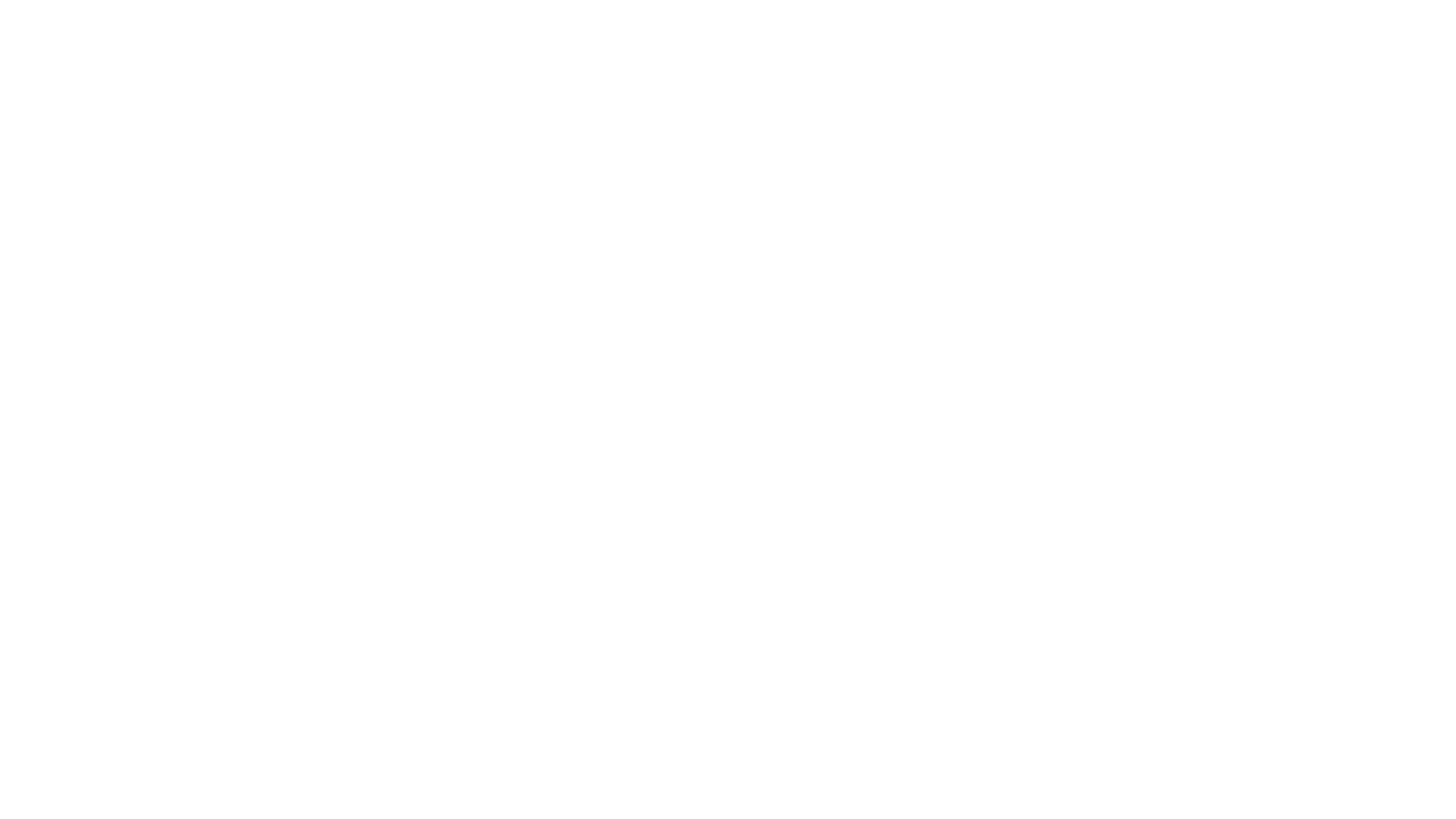 Patient’s coded cancer diagnosis is recorded in the EHR  
Pathology report, if applicable, has been received
Cancer Use Case: Preconditions
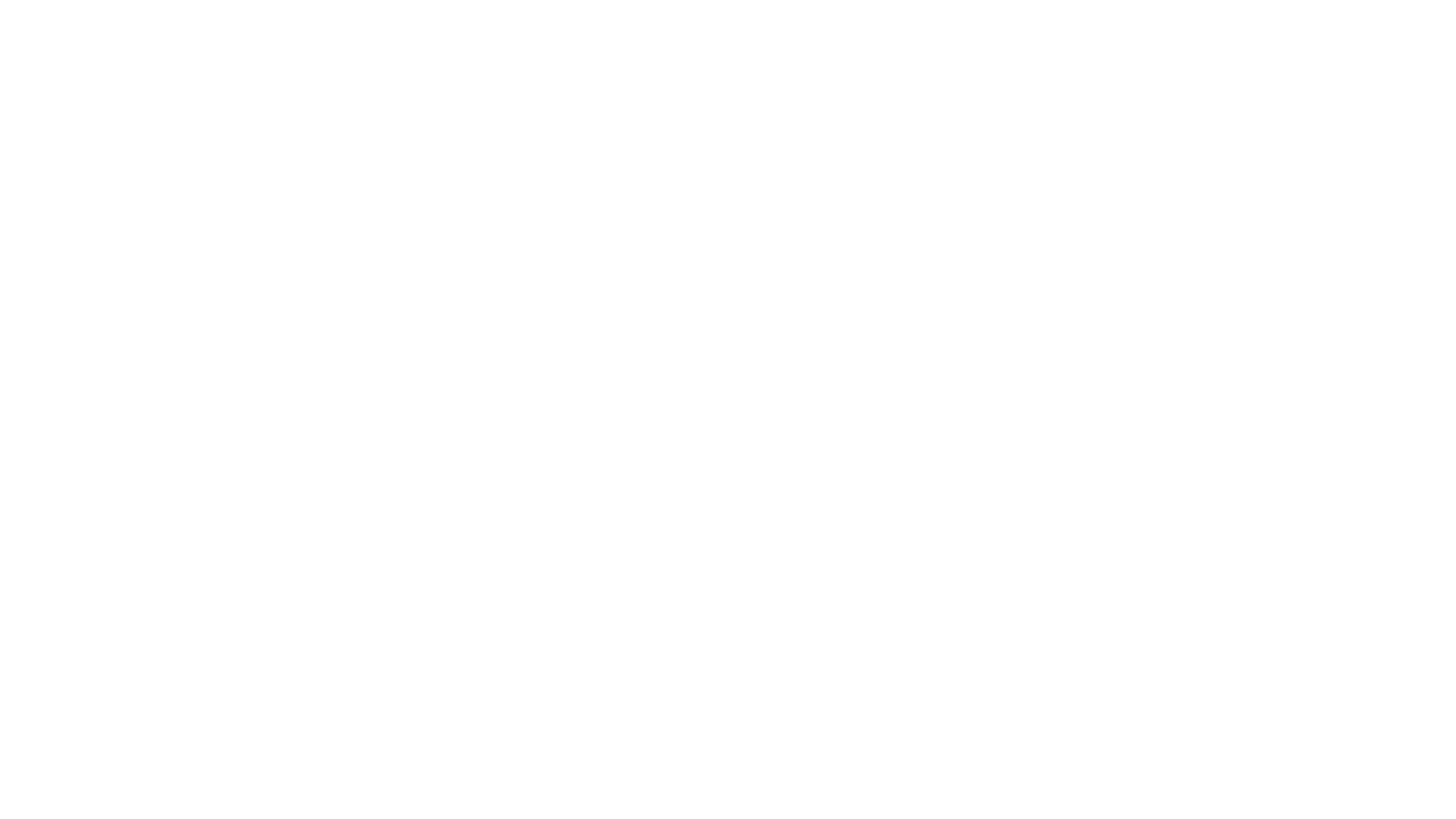 Cancer Use Case: Main Flow
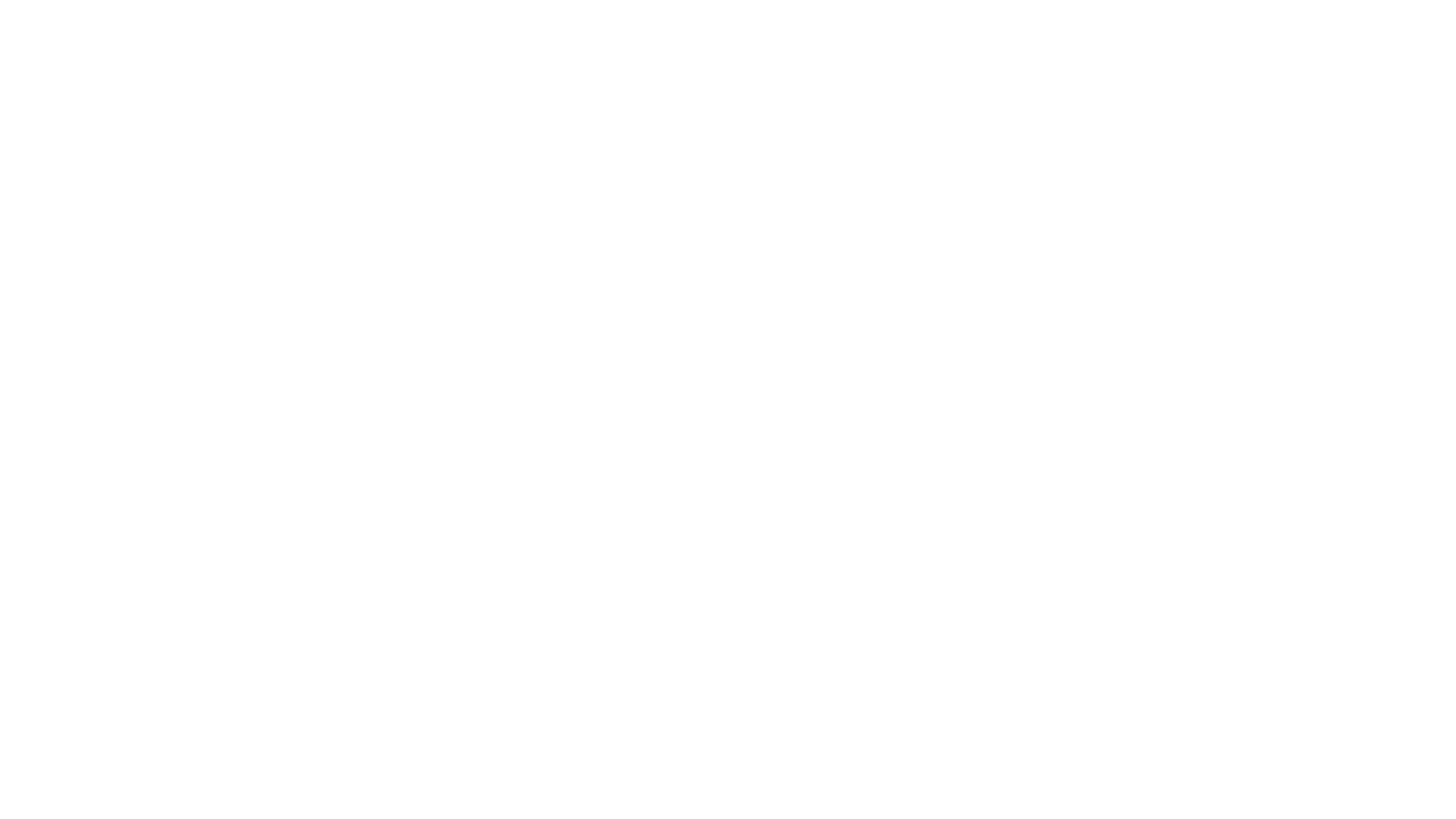 A completed cancer report is submitted to a registry
Cancer Use Case: Postconditions
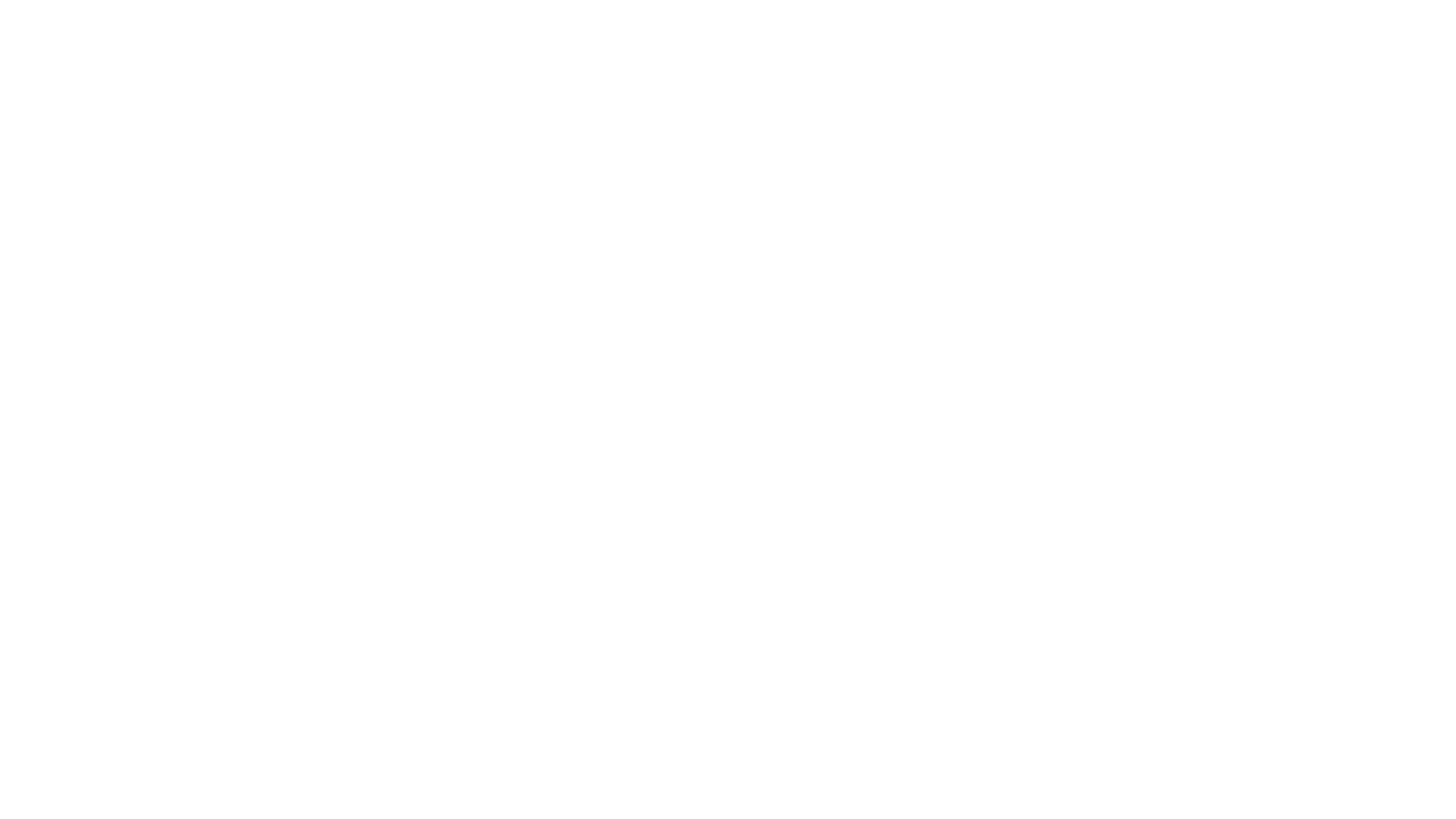 ?
Cancer Use Case: Alternate Flow(s)
Cancer Use Case: Working Session
Cancer Use Case Diagram
Cancer Use Case Activity Diagram
Cancer Use Case: Introducing User Story #2
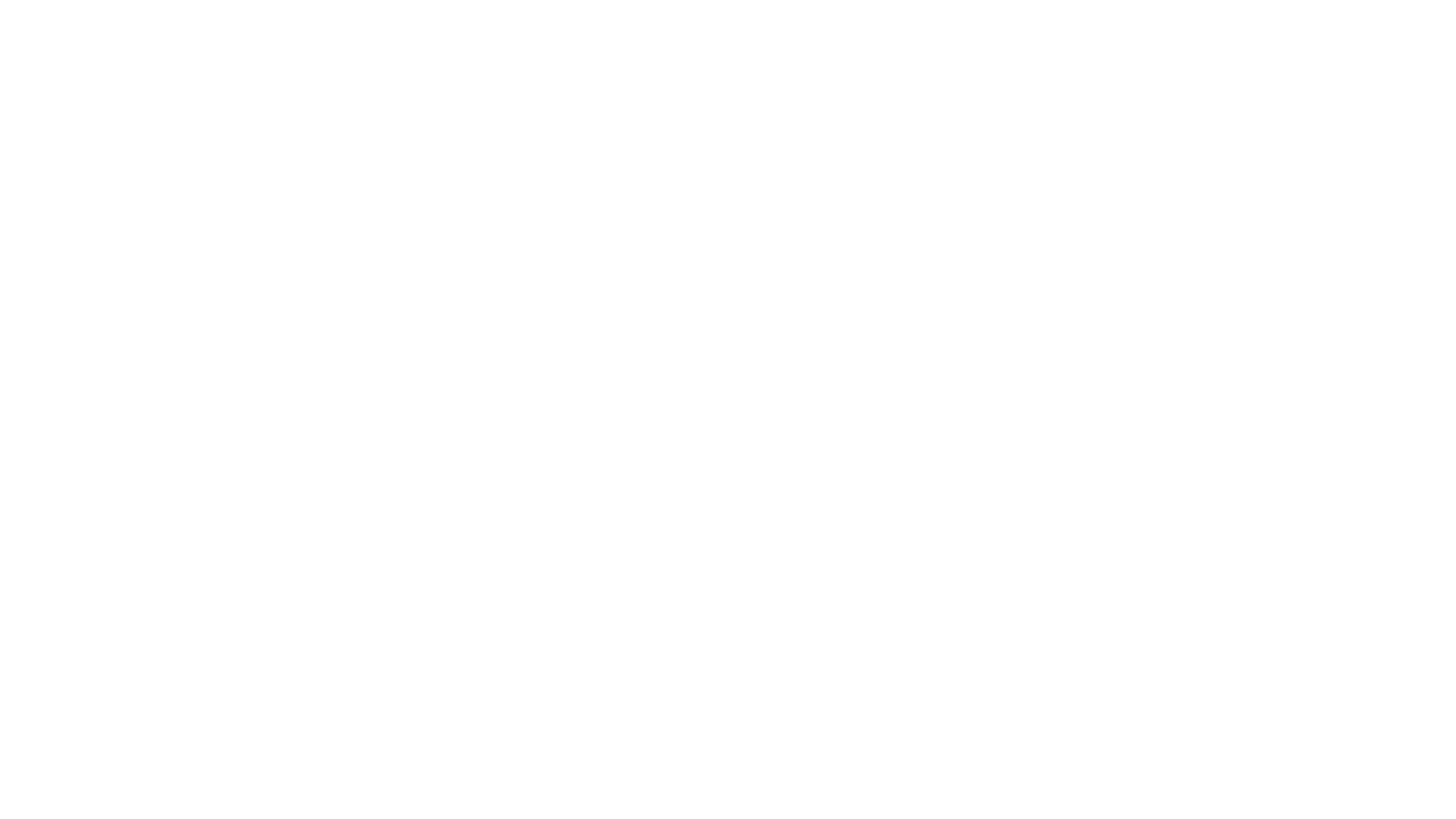 The medical oncologist sends his patient to the cancer treatment center to initiate the chemotherapy regimen as the first course of treatment for her colon cancer. The chemotherapy drugs are infused, and the chemotherapy treatment is documented in the EHR as the reason for the encounter/visit. 
The EHR system determines that the patient was seen for treatment of a cancer meets the criteria for reporting to the central cancer registry, as defined by the national standard Cancer Reportability List. A standard report with the required data elements is sent to the central cancer registry where the patient resides, as required by state law.
The patient returns to the cancer treatment center to receive the next chemotherapy cycle. The intravenous chemotherapy drugs are infused, and the chemotherapy treatment is documented in the EHR as the reason for the encounter/visit. 
The EHR system determines that the patient was seen for treatment of a cancer meets the criteria for reporting to the central cancer registry, as defined by the national standard Cancer Reportability List. A standard report with the required data elements is sent to the central cancer registry where the patient resides, as required by state law.
Cancer Use Case: User Story #2
Next Steps
Next Workgroup Meeting: 
Monday, March 9th at 2pm ET
Review and comment on Use Case Sections: Use Case Diagram, Activity Diagram
Email edits to becky.angeles@carradora.com by Friday, March 6th at 2pm
Contacts
Workgroup Lead
Wendy Blumenthal, MPH: wfb6@cdc.gov
Use Case Development
Jamie Parker: jamie.parker@carradora.com 
Becky Angeles: becky.angeles@carradora.com 
Kishore Bashyam: kishore.bashyam@drajer.com
Mike Flanigan: mike.flanigan@carradora.com
Technical Leads
Nagesh “Dragon” Bashyam: nagesh.bashyam@drajer.com
Brett Marquard: brett@waveoneassociates.com
Resources/Useful Links
NPCR Website: https://www.cdc.gov/cancer/npcr/index.htm
NCI SEER Website: https://seer.cancer.gov/ 
NAACCR Website: https://www.naaccr.org/
NAACCR Version 18 Data Standards and Data Dictionary 
HL7 CDA® Release 2 Implementation Guide: Reporting to Public Health Cancer Registries from Ambulatory Healthcare Providers, Release 1, DSTU Release 1.1 – US Realm
Pathology Laboratory Electronic Reporting Version 4.0
“Finalized” Cancer Use Case Sections
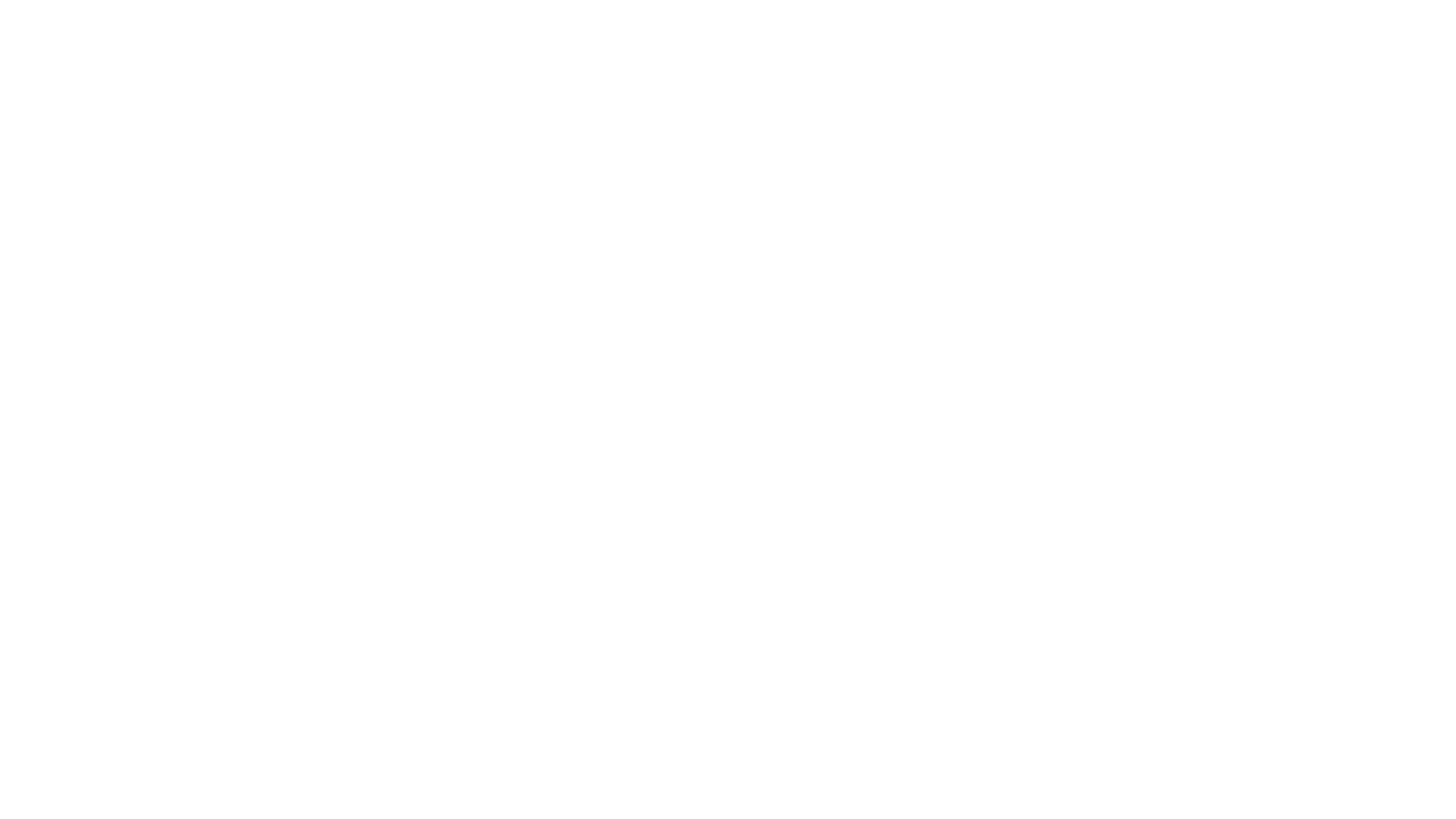 The purpose of the use case is to transmit cancer case information to state Central Cancer Registries. The intent is to provide access to data not currently available, or available through non-standard and/or manual methods; it will not replace hospital registry reporting methods that are working well. The cancer use case will help assess how to address the gaps in workflow and triggers, and the potential to leverage existing HL7 FHIR Implementation Guides to address the public health information needs.
Cancer Use Case: Description
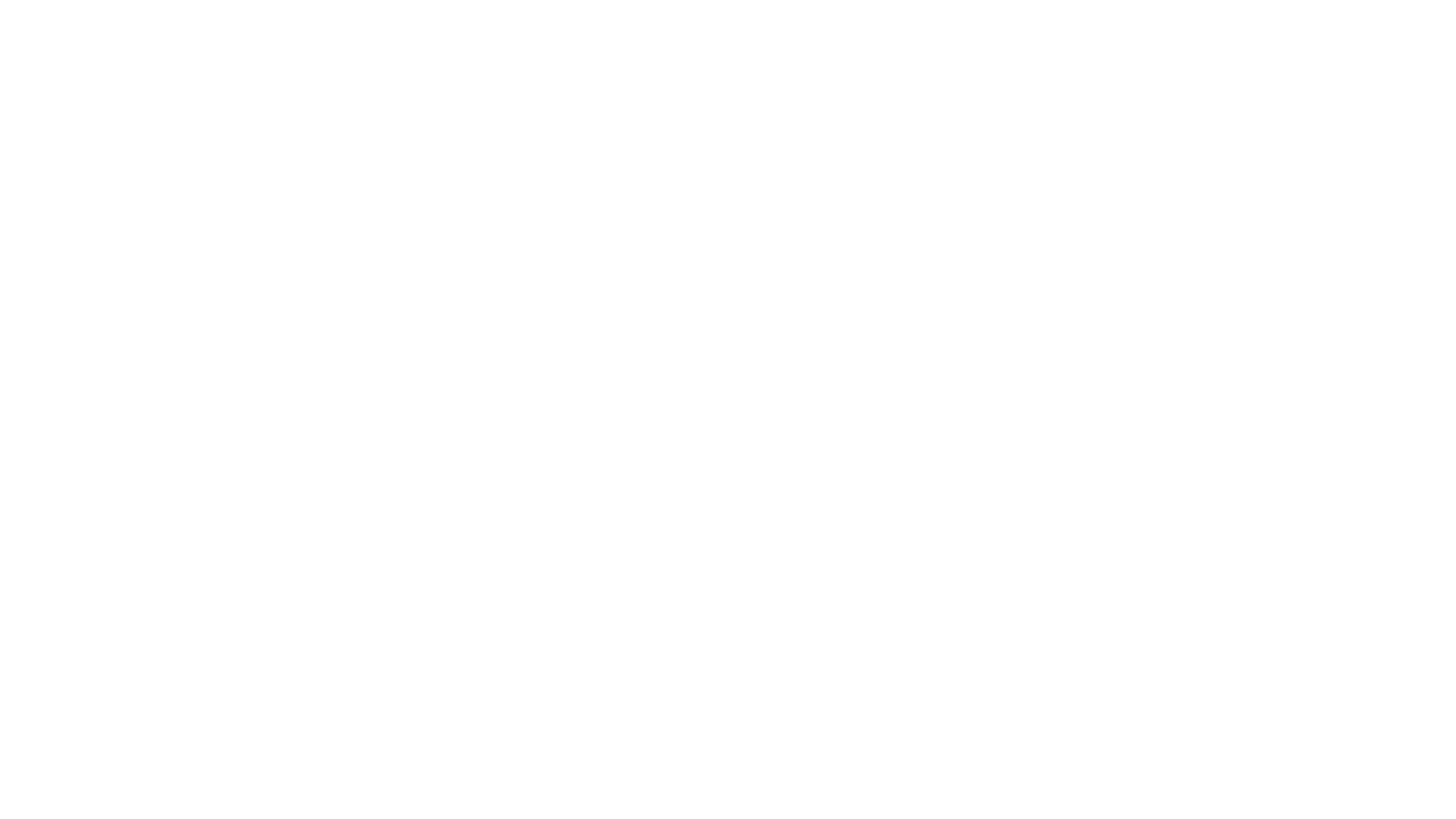 Cancer is a mandatory reportable disease; every state has public health law/regulation requiring information to be reported about all cancers diagnosed or treated within that state. However, even with reporting requirements, cancer surveillance is complex given the heterogeneous nature of the disease, numerous diagnostic and prognostic factors, and multiple medical encounters that produce data from a variety of non-harmonized data sources.
 Challenges include: 
issues with data flow
delays in data availability
a lack of standardized systems for cancer data collection and reporting (in some cases)
These challenges make it difficult for registries to synthesize information in a timely and actionable way.
Cancer Use Case: Problem Statement
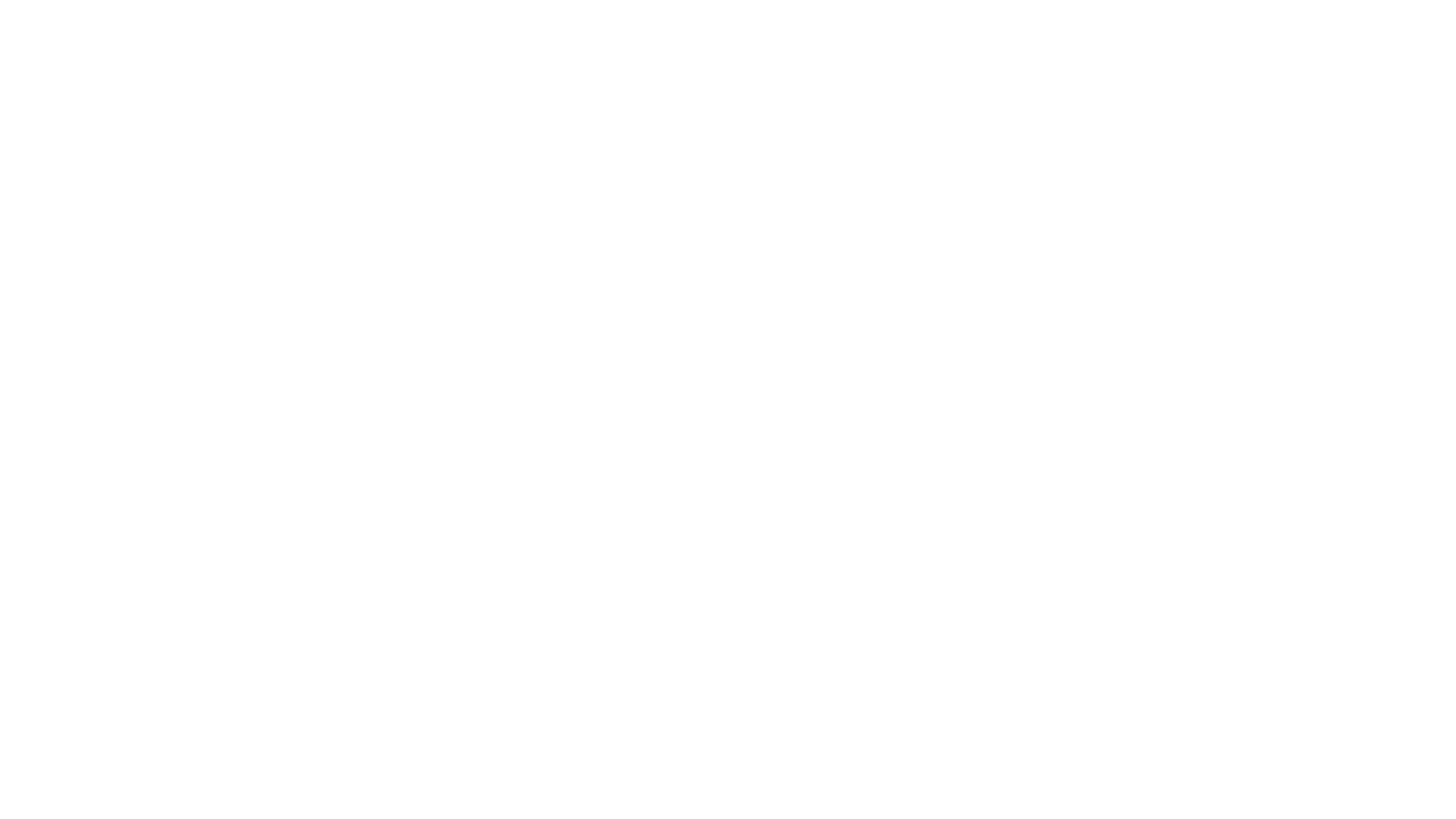 The goal of this use case is to identify missed cases of cancer reporting and provide incidence data faster for research and public health. 
Additionally this use case aims to identify data standards that allow for the collection, transmission, and aggregation of these data from EHRs automatically rather than relying on labor intensive manual processes, and duplications of effort.
Cancer Use Case: Goal
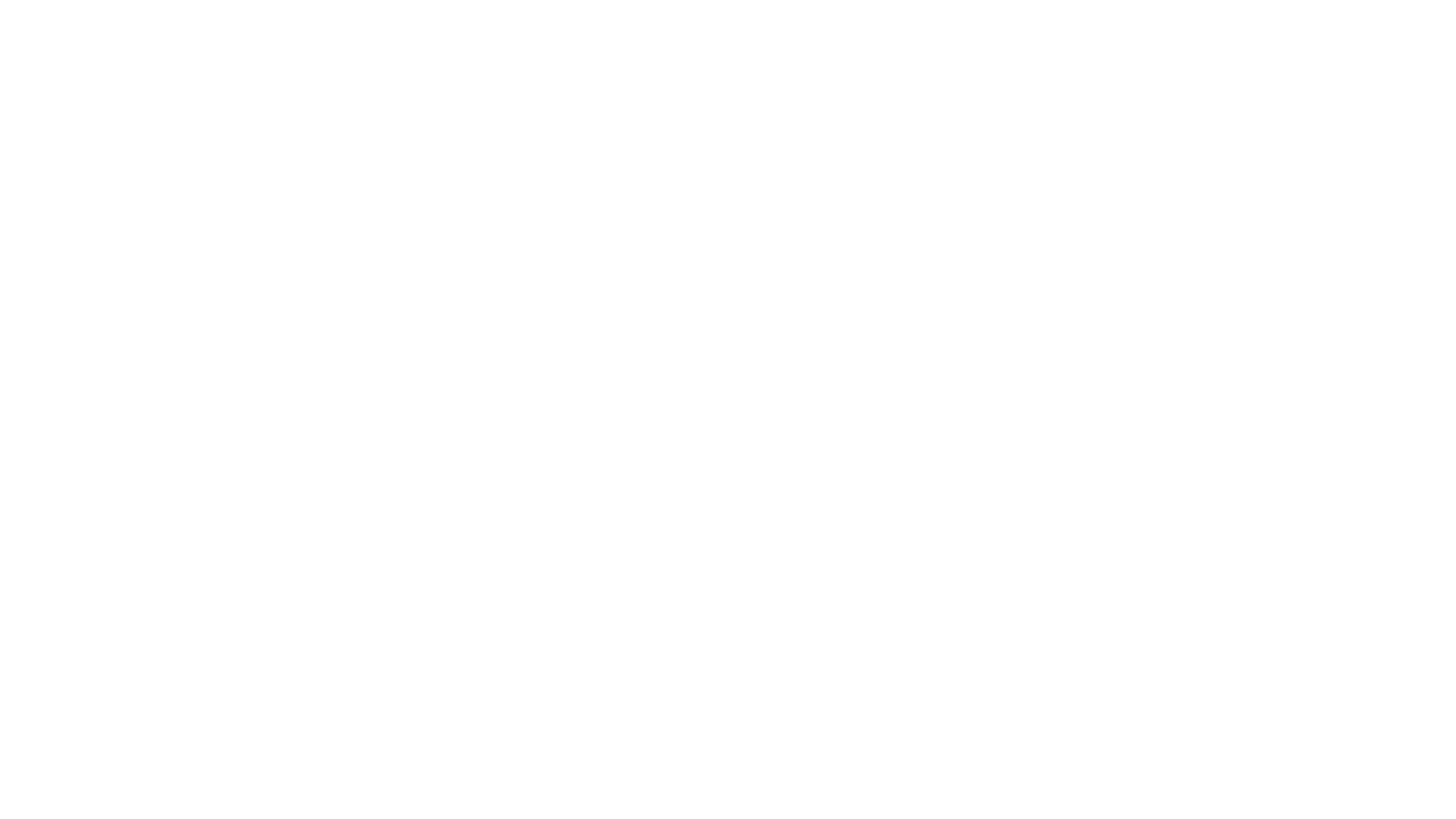 Collect standardized data on all types of reportable cancers diagnosed 
Define when a cancer report must be created and transmitted to the central cancer registry
Identify the data elements to be retrieved from the EHR to produce the cancer report
Use NAACCR Volume II data dictionary for standardized data collection
Cancer Use Case: In Scope
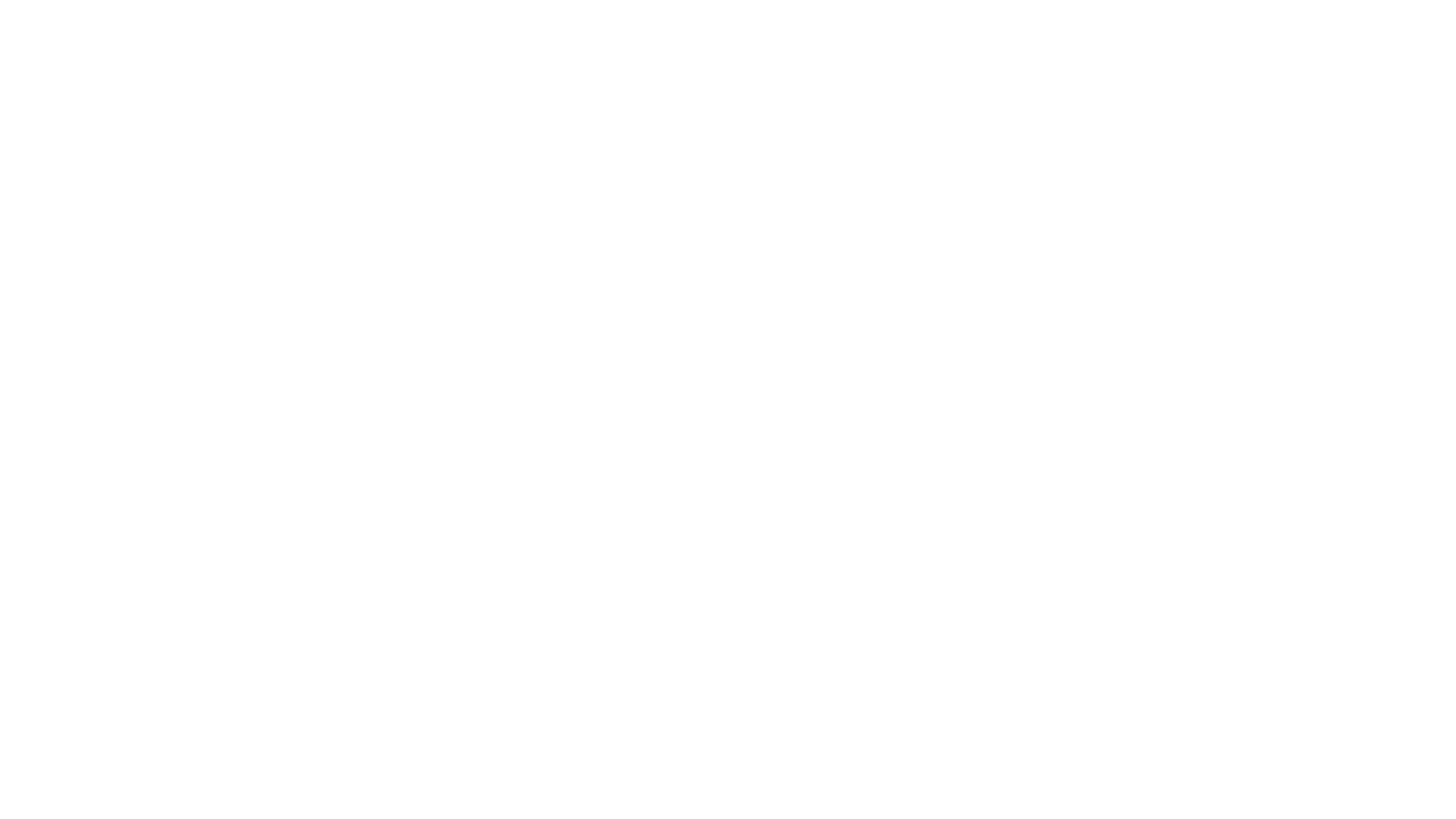 Integrating claims data into the trigger event to send report to the cancer registries
Validation of the EHR data
Querying HIEs
Cancer Use Case: Out of Scope
Parking Lot of Topics for the Technical Working Groups
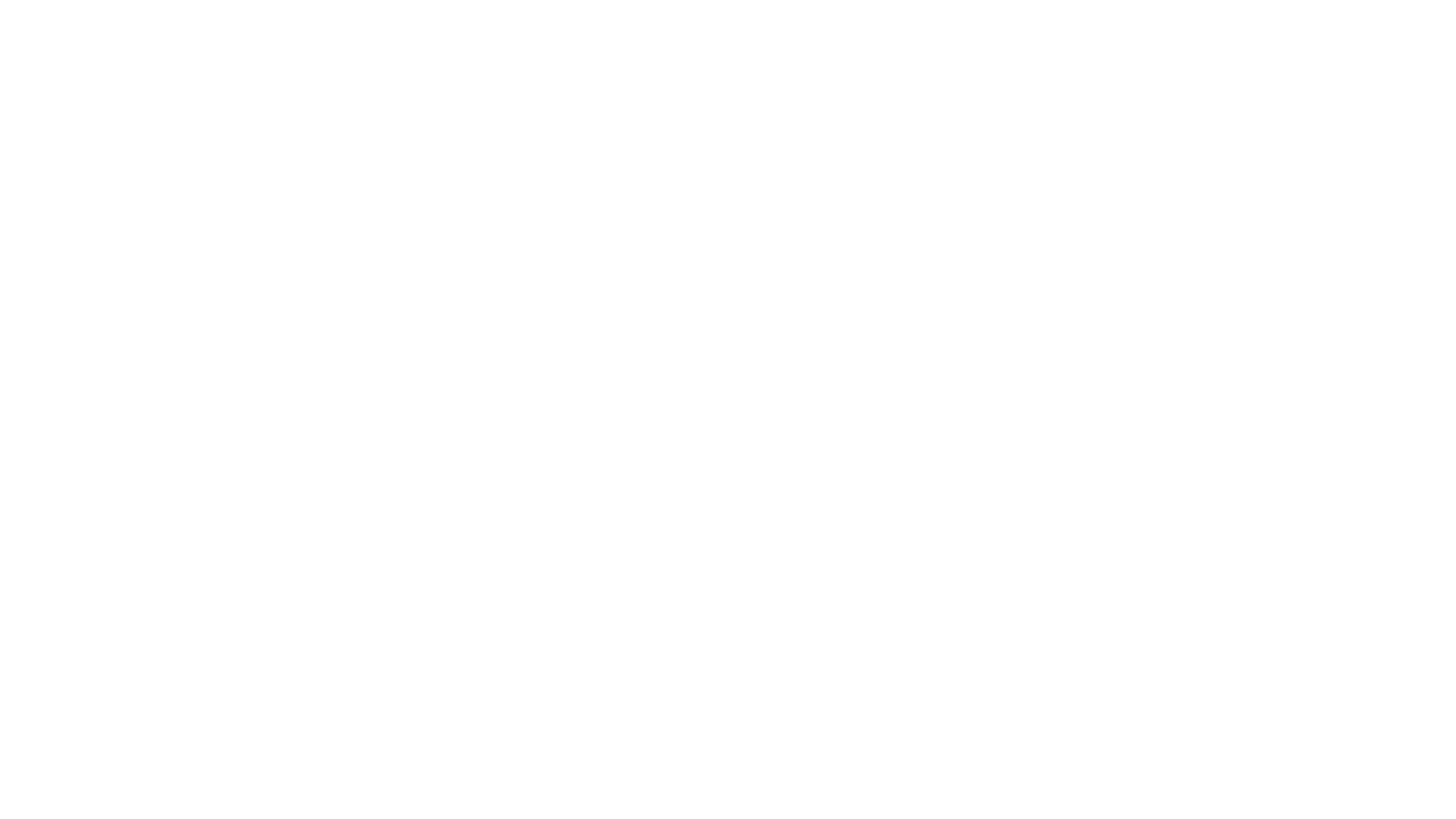 Include querying data from big data platforms? What permissions are needed? 
Triggers: reason for visit/encounter, diagnosis, problem list, pathology report
Keep track of submissions to registry so that an initial report isn’t resubmitted over and over?
Parking Lot Topics for Technical WG
Appendix: Cancer Use Case: Data Classes and Elements
The US Core Data For Interoperability (USCDI v1) (proposed)
Assessment and 
Plan of Treatment
Medications
Medications
Medication Allergies
Vital Signs


Diastolic BP
Systolic BP
Body height
Body weight
Heart Rate
Respiratory Rate
Body temperature
Pulse oximetry
Inhaled oxygen concentration
BMI percentile per age and sex for youth 2-20
Weights for age per length and sex
Occipital-frontal circumference for children < 3 years old
Problems
Care Team Members
Procedures
Patient Demographics

First Name
Last Name
Previous Name
Middle Name (incl. middle initial)
Suffix
Birth Sex
Date of Birth
Race
Ethnicity
Preferred Language
Address
Phone Number
Clinical Notes
Consultation Note 
Discharge Summary Note
History & Physical
Imaging Narrative
Laboratory Report Narrative
Pathology Report Narrative
Procedure Note
Progress Note
Provenance
Author
Author Time Stamp
Author Organization
Smoking Status
Unique Device Identifier(s) for a Patient’s Implantable Device(s)
Goals
Patient Goals
Health Concerns
Laboratory
Tests
Values/Results
Immunizations
31